A Formulation for Unknown Focal Length
Changchang wu

Google
Directly Solving for Focal Length?
There is a two fold redundancy
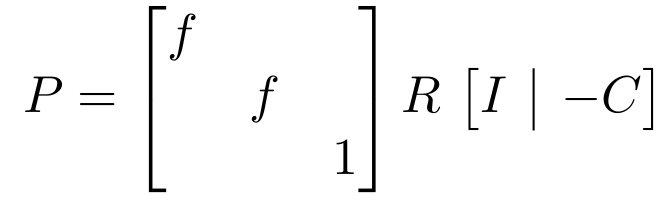 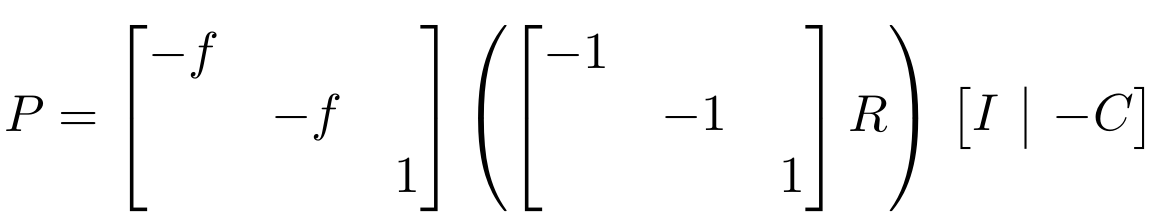 Negated focal length
additional rotation around z by 180
Leads to 2X solutions, and slower minimal solver
The problem exists in both absolute pose and relative pose
Getting Around such Redundancies?
Sometimes there is a pattern of f^2
Relative pose with unknown focal length
Modeling the problems differently
Absolute pose with unknown focal length (P4P)
3D Point distance (ratio) -> over-determined
Null space   -> not general
Sometimes you are unlucky
Absolute pose with one also unknown radial distortion
        12 meaningful solutions out of 24 in Josephson et al. CVPR 2009
A New Parameterization
Separate the rotation around the Z axis
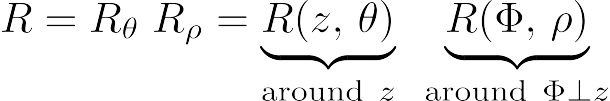 Combine the rotation around the Z axis with focal length
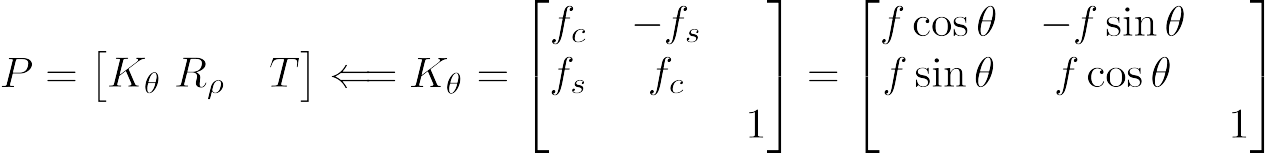 The same number of parameters (Dof) without the redundancy
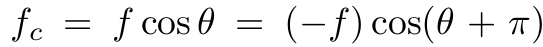 Possible degeneracy with f = 0 (any θ ) is reduced to (fc = fs = 0)
Application : P4P -> P3.5P (Wu CVPR 2015)
Truly minimal (using exactly 7 coordinates)
Allows to work with single coordinates
Exactly the minimal 10 solution
Extra coordinate can be used for solution filtering

Simpler polynomial system & faster GB solver
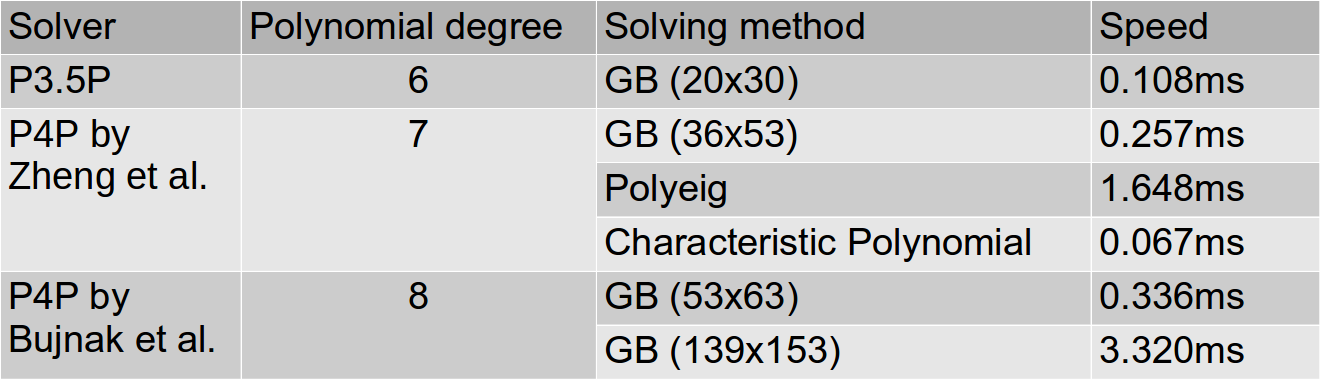 Other Applications
Relative pose between generalized camera and uncalibrated pinhole 
See our “Structure-less resection” poster at 3A-1
Reduces the number of solutions by half (e.g. 100->50 for 5+2)
Absolute pose with unknown focal length & radial distortion
Reduces the number of solutions from 24 to 12
Using a different radial distortion model.
Feels like symmetry?
Thank you!